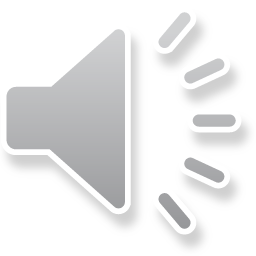 next to
on
in front of
behind
under
in
between
between
in front of
next to
under
on
DANCE!!
behind
between
between
under
on
in front of
under
in front of
behind
next to
next to
on
behind
in
between
in
next to
behind